Atelier d’écriture de haïkus.
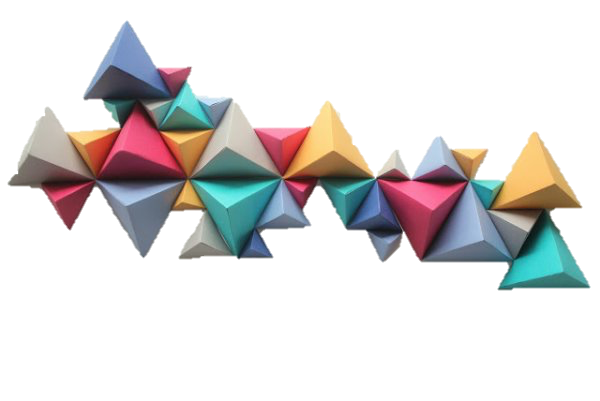 Année 2019-2020
Mme BONNET et Mme BRATS
Concours international francophone « Louis Braille ». 
Le Haïku à la lumière du braille (3ème édition)
Les ambitions de ce concours sont de valoriser l’accès à la culture pour tous, de faciliter l’éclosion de la solidarité et de développer l’apprentissage du braille et le goût de la poésie (le haïku). 

Petit poème de dix-sept syllabes, en trois vers (respectivement de 5, 7 et 5 syllabes), le haïku fut l'un des genres poétiques privilégiés de la littérature japonaise classique.
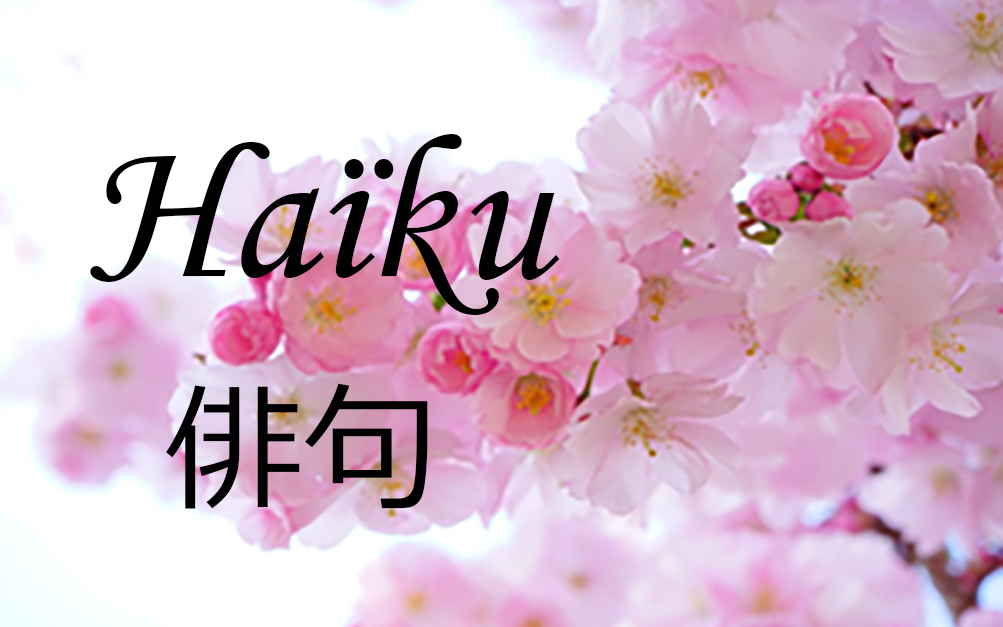 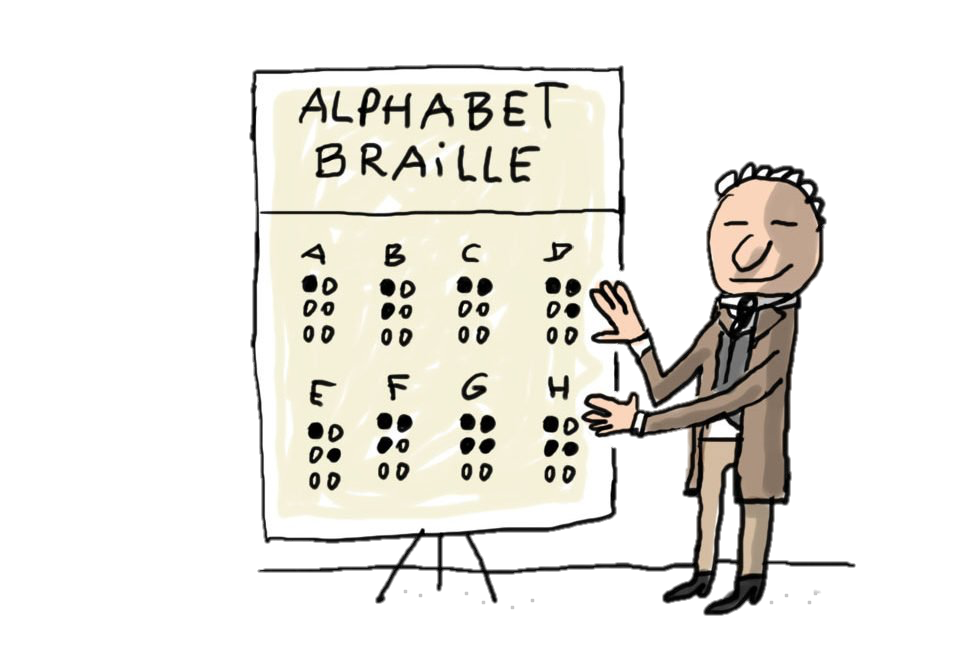 Les élèves inscrits à l’atelier ont rencontré Mmes CHARASSE Evelyne et HILLAIRET Monique. 
Grâce à elles, ils ont pu s’initier à l’écriture poétique ainsi qu’à l’alphabet braille.
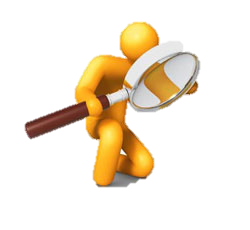 L’ECRITURE BRAILLE 
Le principe du braille est d'utiliser le sens du toucher pour l'écriture et la lecture au moyen de points en relief. L'écriture braille fut inventée en 1829 par Louis Braille.
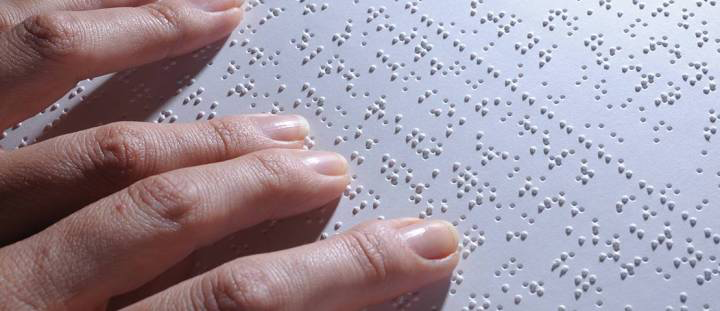 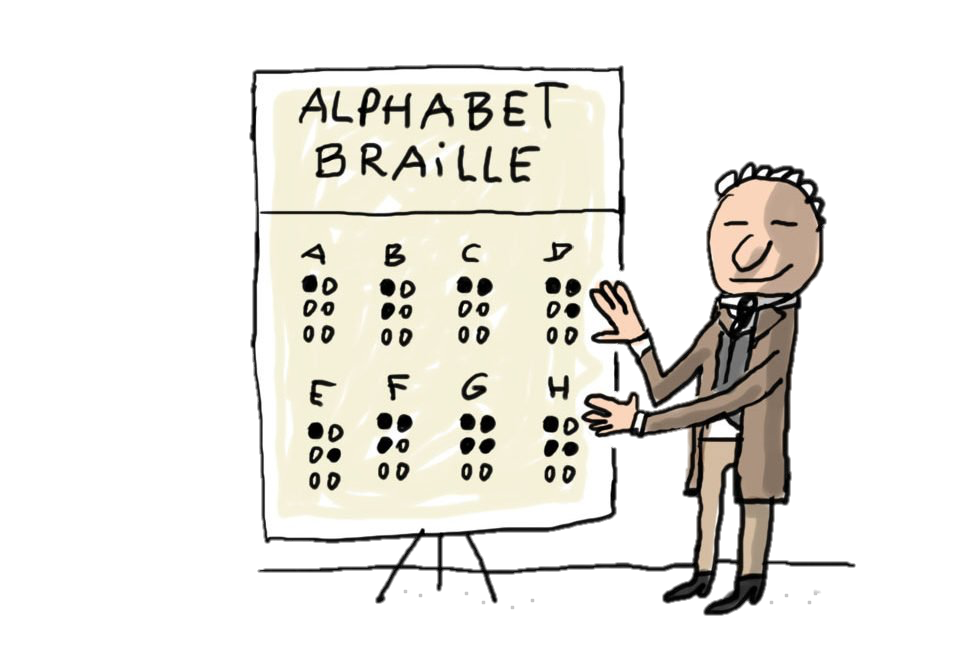 Les haïkus écrits par les élèves seront transcrits en braille avant d’être soumis 
au jury du concours.
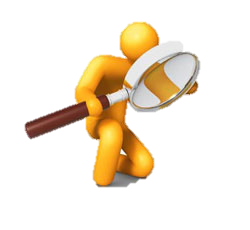 L’EMBOSSAGE consiste à faire ressortir les points braille avec des moyens tels que la machine “Perkins” (c’est la machine à écrire le braille) ou la tablette avec le poinçon.
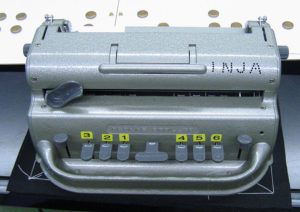 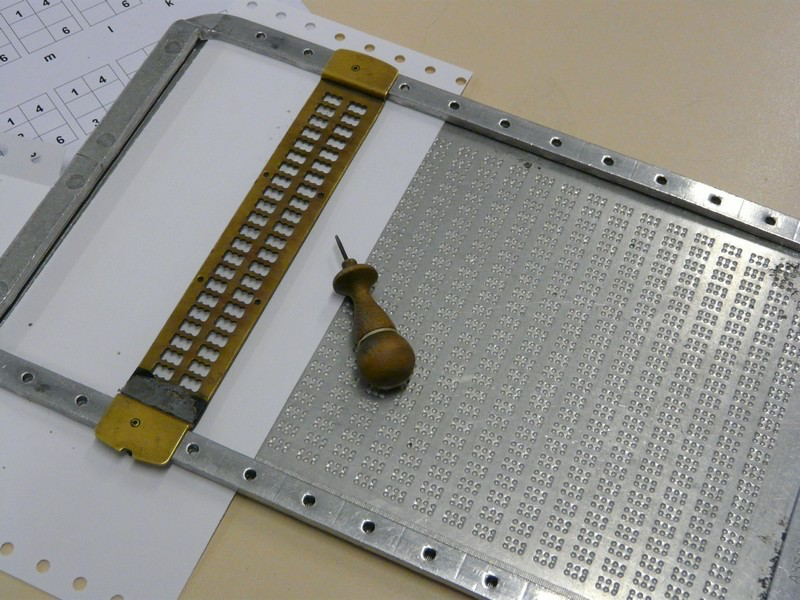 Cette feuille sur l’arbre
Souvenir de mon enfance
L’hiver est venu

Le vent souffle fort
Le regard de cette biche
Bientôt s’éteindra


La peur d’ Halloween
Je frappe à une porte froide
L’homme larmoyant

les pommes de pin
L’odeur des feuilles mortes
Bientôt sous la neige

Soleil aveuglant
Dans la brièveté du jour
Vol de l’ aigrette
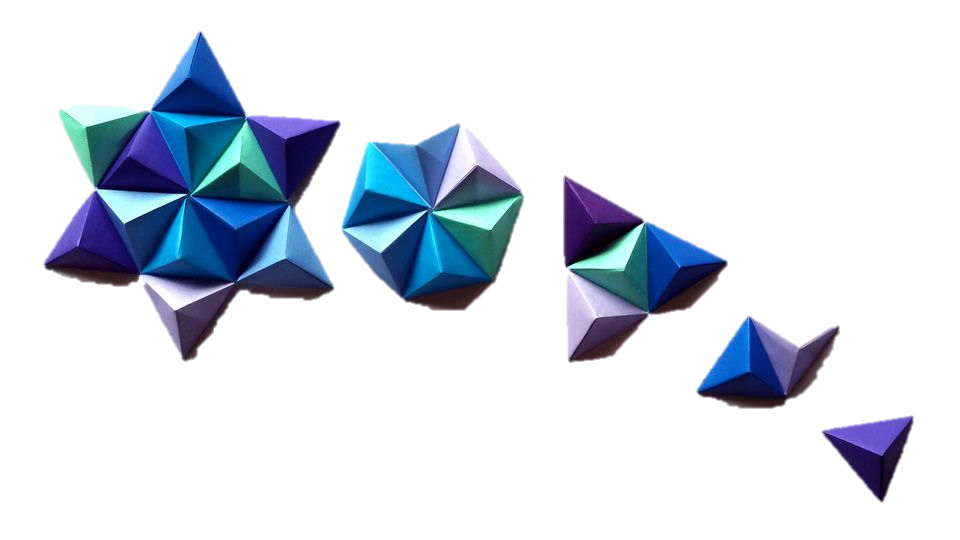 Tous les oiseaux du monde 
Partent au loin
Le froid est venu 


Du haut d’un arbre
Sur le toit d’une maison
Un écureuil tombe

A travers le givre
Les fenêtres s’illuminent
Pour m’éclairer


A ce jour 
Je ne me déplace plus
Mais je vis avec
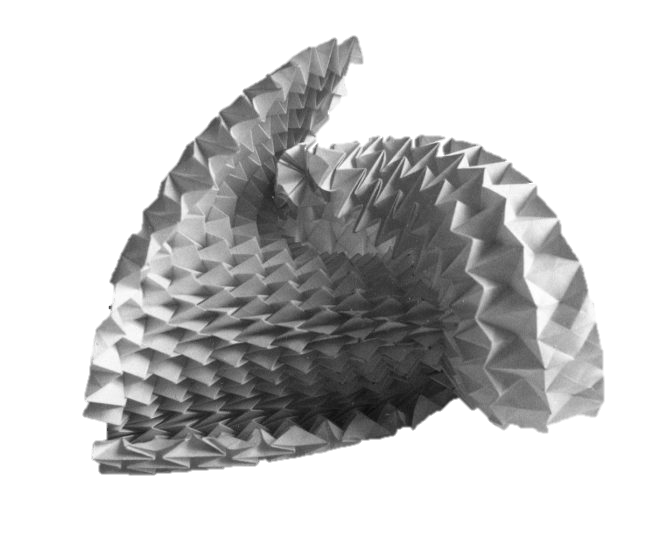 Dans la forêt profonde
Je sens le parfum des feuilles 
Elles craquent sous mon pas.

Je vois un chêne
Je vois des feuilles tomber à terre
A présent l’arbre est nu.


J’entends le vent souffler
La feuille bouge
Elle se détache.
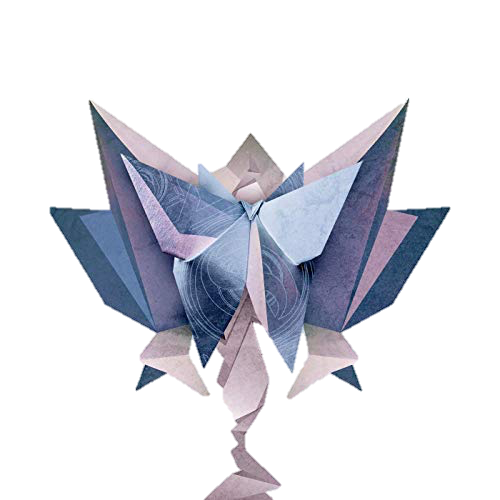 De la plus haute tour
De la plus haute montagne
On voit une autre montagne




Monte  ! Monte  ! Au sommet
De la montagne du Savoir 
Et il sera à toi.


Le taureau est fort
Mais le singe est intelligent
Un pas vers la sagesse
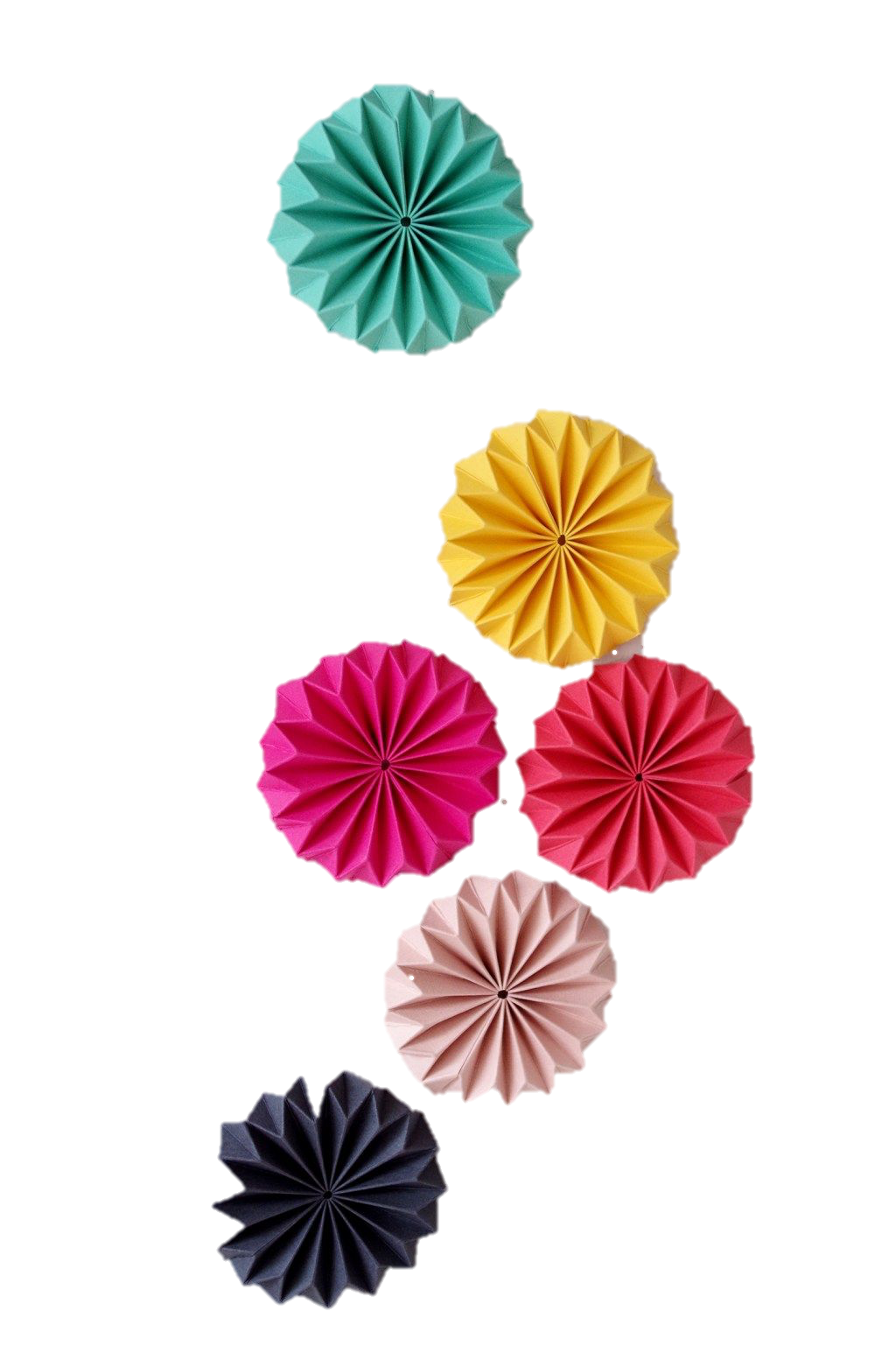 Tombe la feuille d’automne
Dans la poussière d’un sentier
Bientôt enneigé.


Sous l’ombre d’un peuplier 
Un écureuil se prélasse
Il devrait chasser  !

Dans la nuit obscure
Sous la lumière de la lune
Une chouette hulule

Venant des montagnes
Voyageant avec son âne
En l’air  ! Une aigrette  !
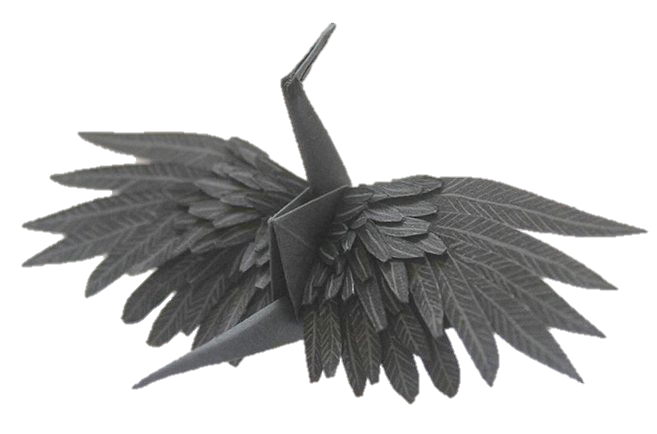 Les feuilles des arbres 
Au souffle d’une légère brise
Bruissent à la lumière

Petit poisson-clown
Nage dans son bocal de verre
Prisonnier des hommes

Petite mousse d’eau
Derrière une belle cascade
Se cache du monde

Petite musique
Clapotis d’eau douce
Pêcheurs et poissons
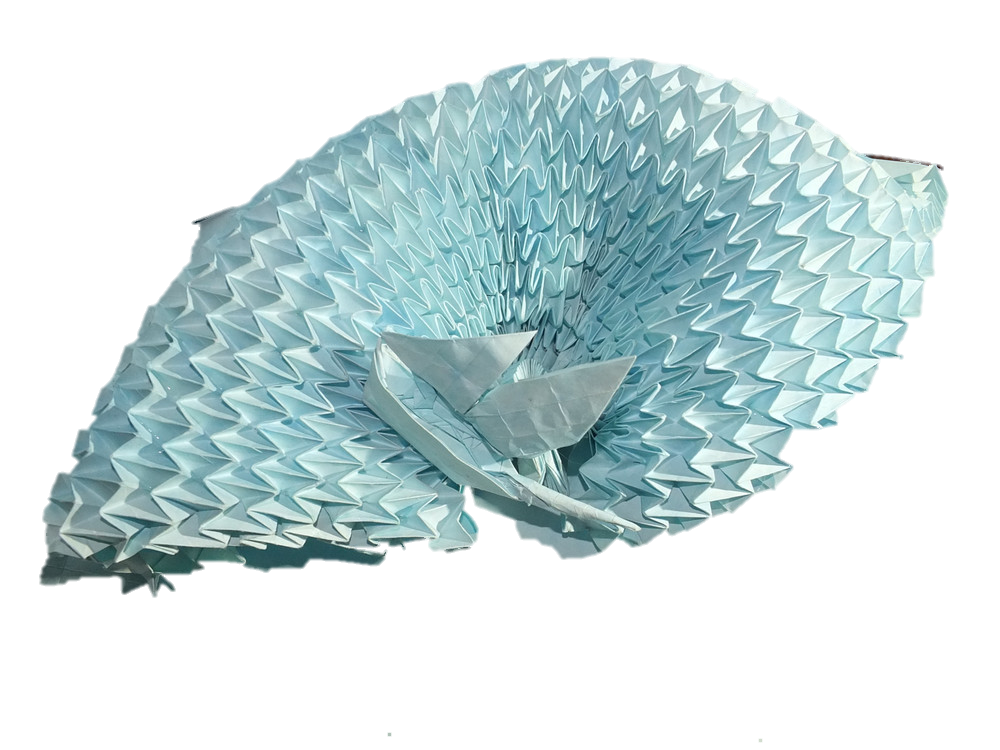 Je le regarde 
Mais je ne pense pas 
qu'il soit un châtaignier


Je ne me vois plus
Mais la neige tombe sur moi
Et ça, je le sens !

J'entends un bruit
Il gémit sous les feuilles
C'est un renard !



Dans votre jardin
Les feuilles montrent leur âge
Le temps avance.
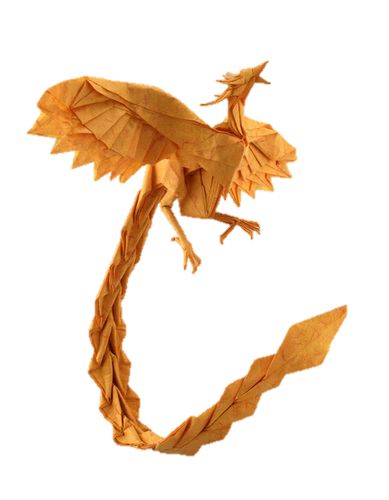 De la mer bleue
Des échos de baleines 
J'entends au loin.

Le papillon brun
Posé sur le grand rocher
Adorait me voir

Dans l’eau sombre,
Mon reflet je regardais.
Lac silencieux.

Elle tombe sur moi,
La pluie triste et monotone,
Une soupe ce soir.
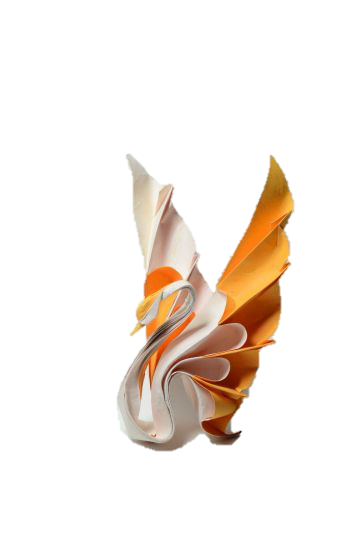 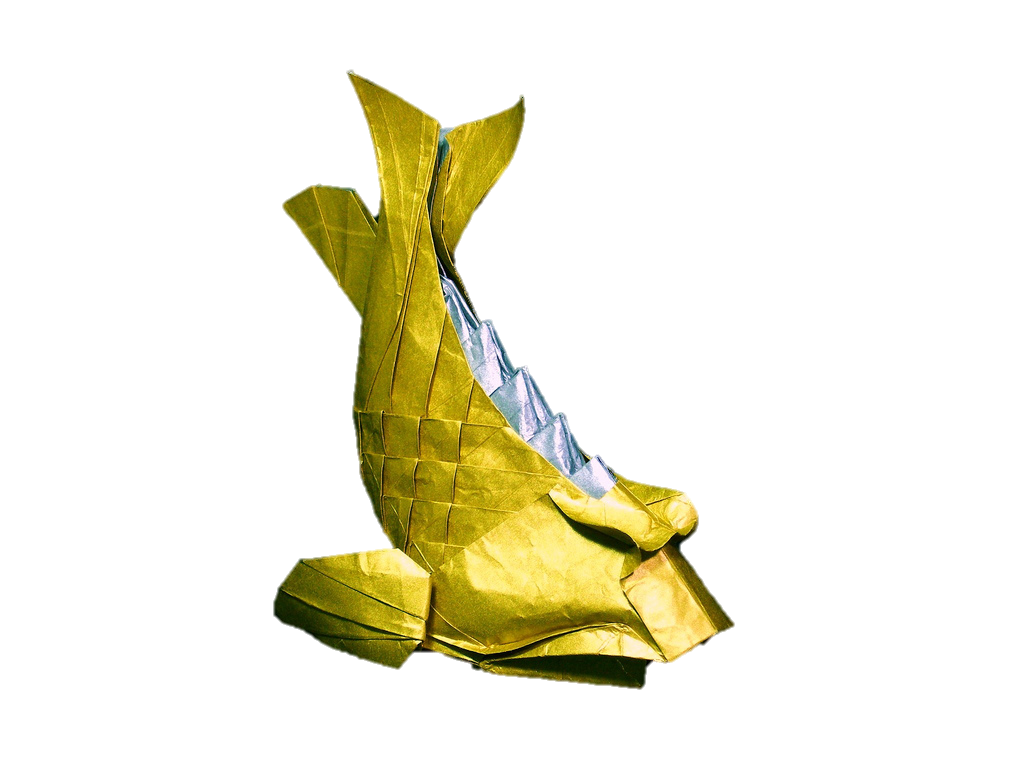 Je monte l’escalier
Sans faire de bruit sur le parquet
Car tu rêves encore


Cette page blanche 
Me fait penser à l’hiver
Mais aussi à la mort

Je n’ai jamais vu mon fils
Rien qu’entendu sa voix
Je sais qu’il m’aime

Le silence m’est familier
Ce que l’on dit de moi
Je ne l’entends pas

Je ne la vois pas
Mais je sens l’herbe sous mes pieds
Et je suis heureuse.
Les AUTEURS

BOURSIER Alya
MOSSANT Thaïs
POCINO Faustine

ALLARD Guillian
DEMEREAU Romain
PERON Elouan
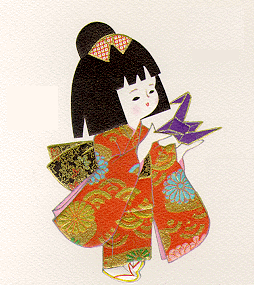